ОТЧЕТ ЗА 2016-2017 УЧЕБНЫЙ ГОД
Желтова Олеся Владимировна, 
 директор МБОУ «Школа № 113
 имени Героя Советского Союза 
Ивана Игнатьевича Рыбалко»  
городского округа город Уфа 
Республики Башкортостан
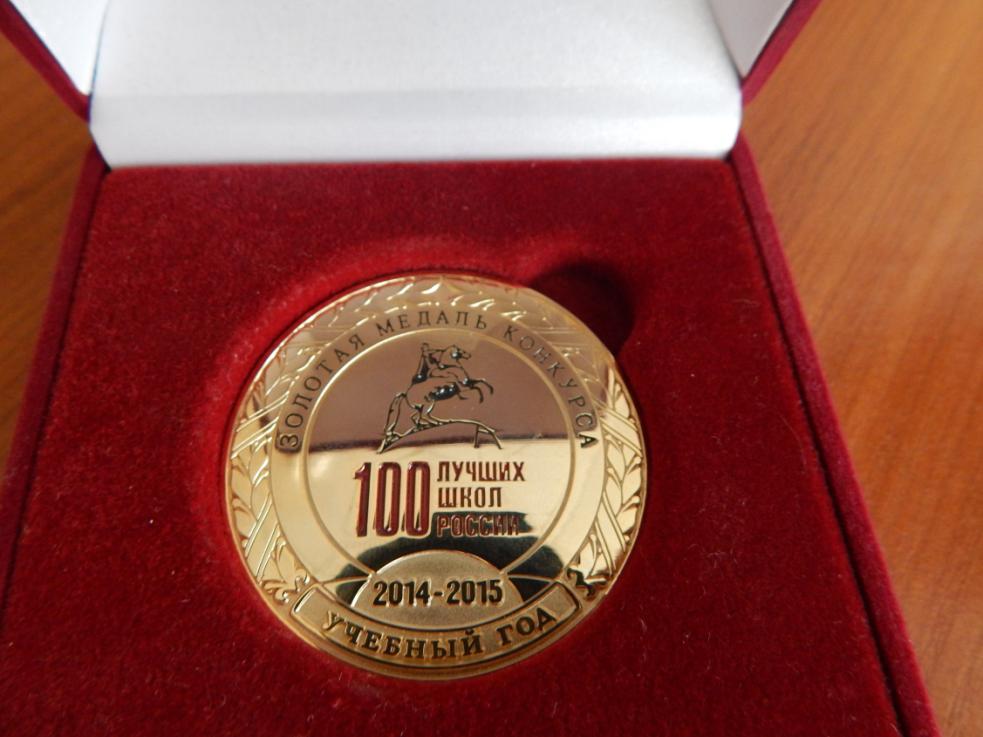 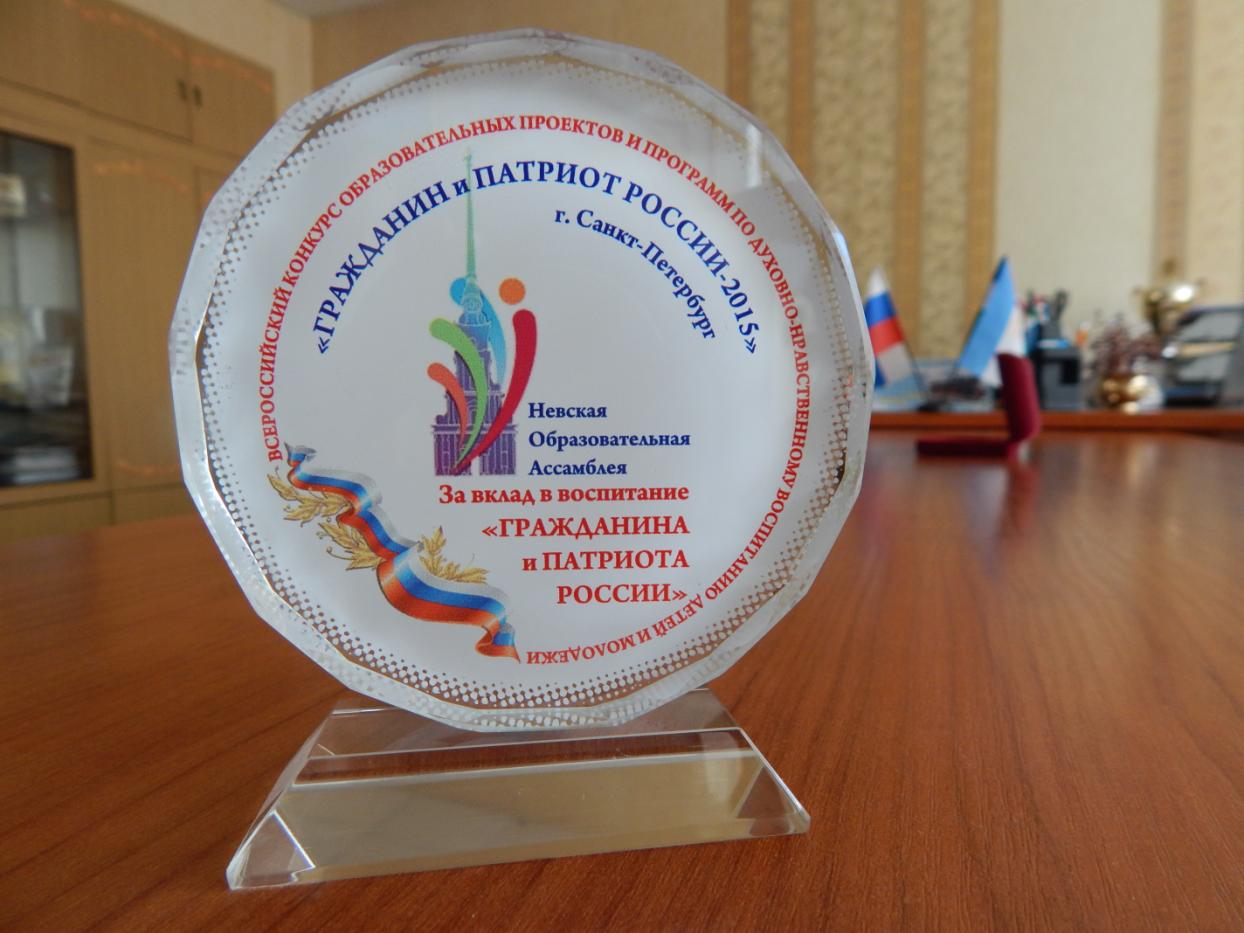 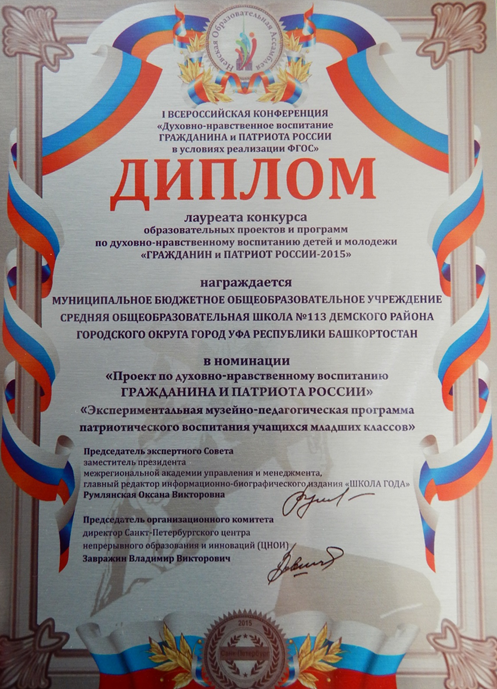 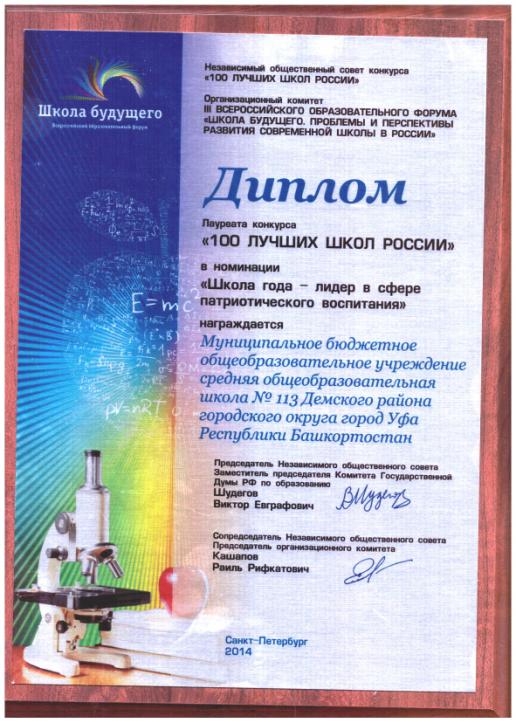 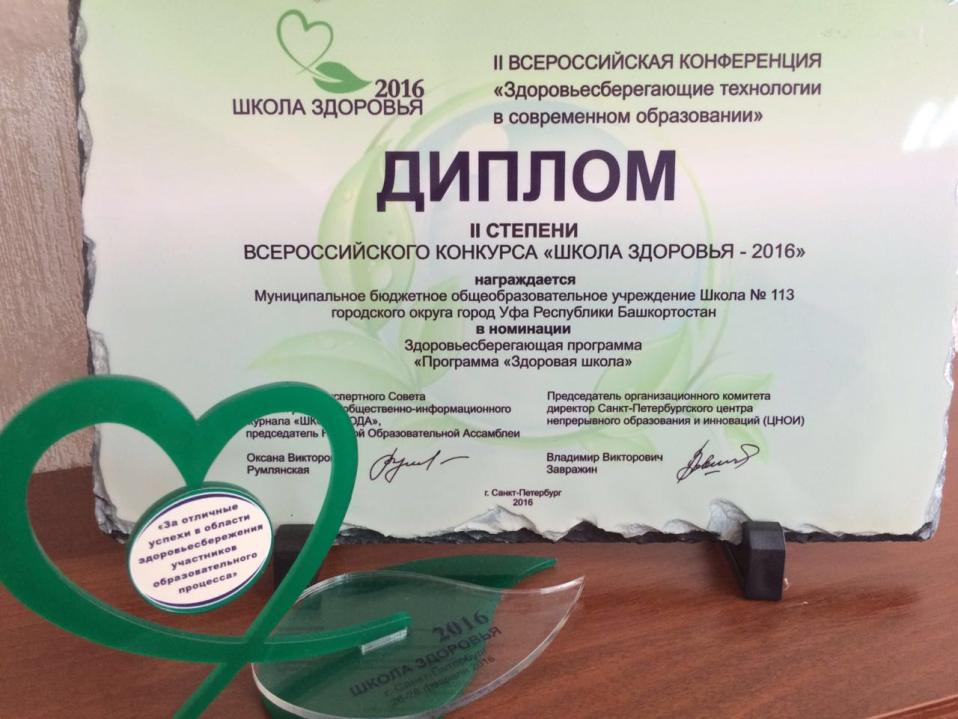 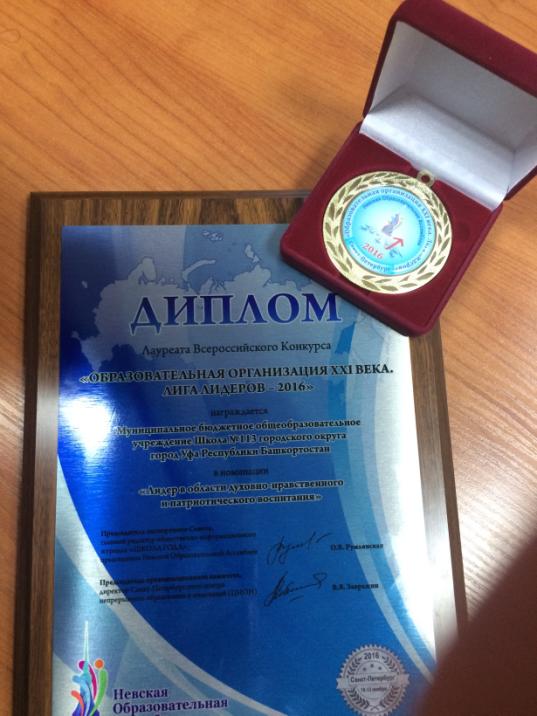 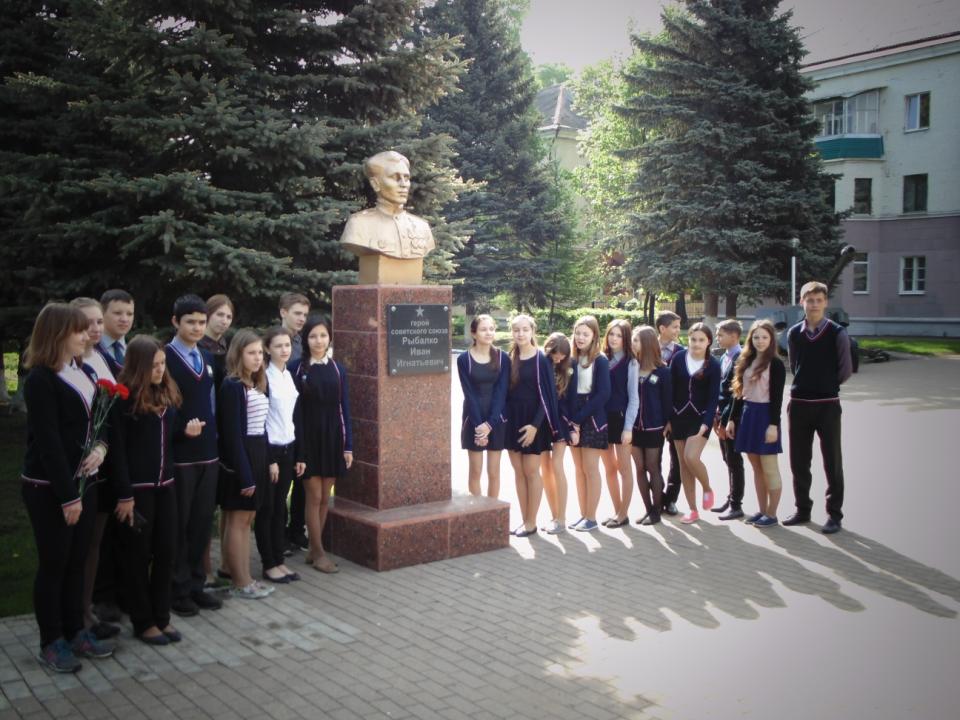 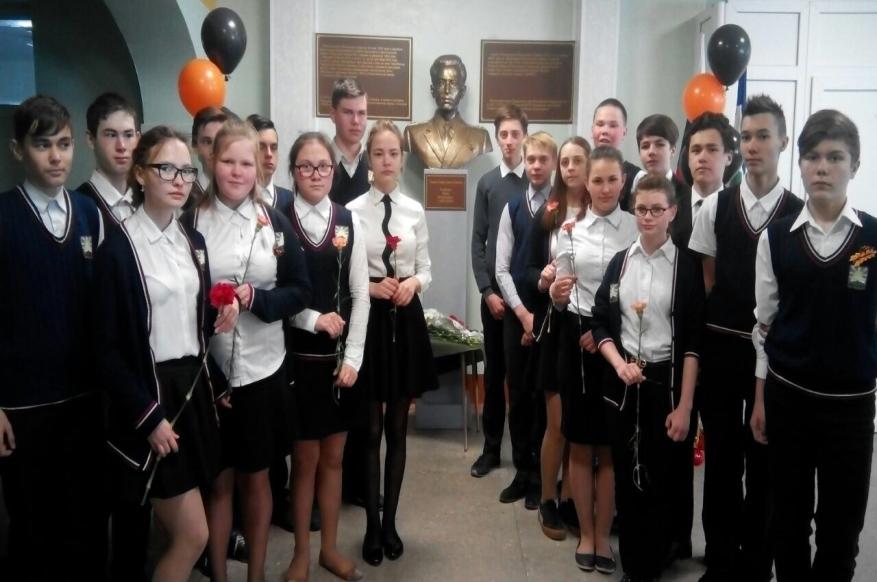 Российское движение школьников
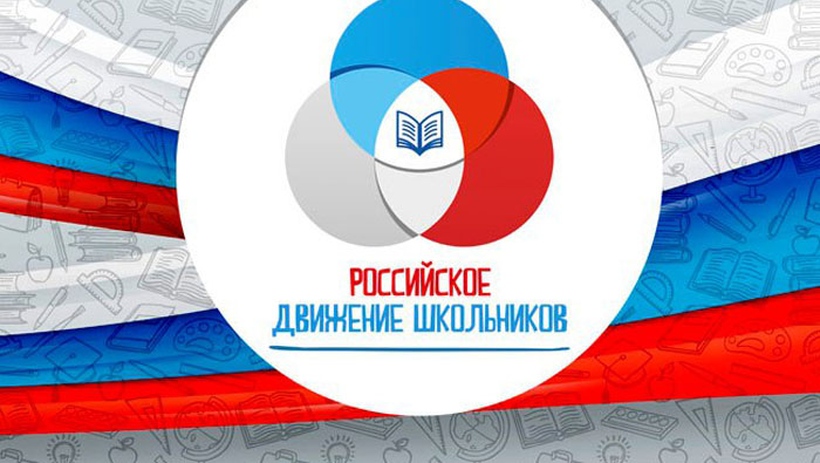 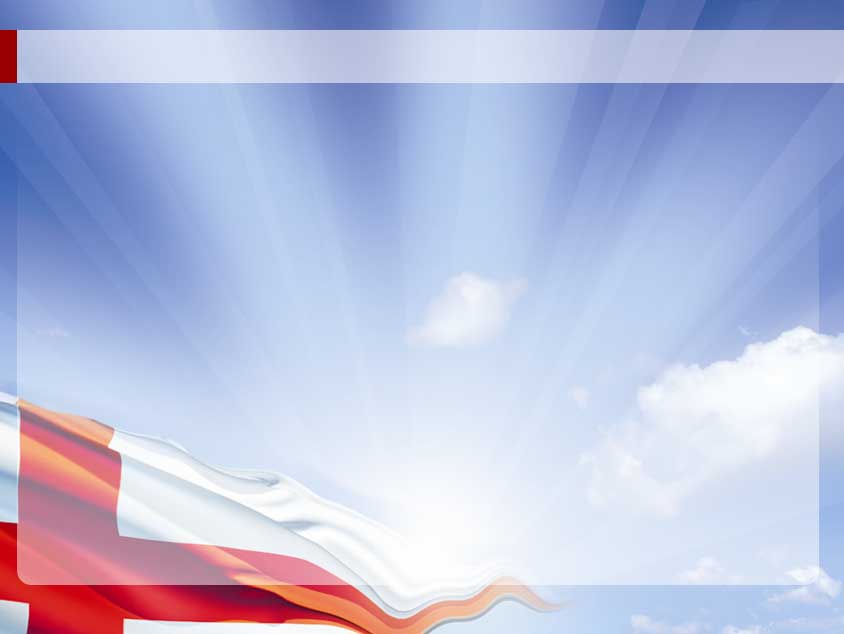 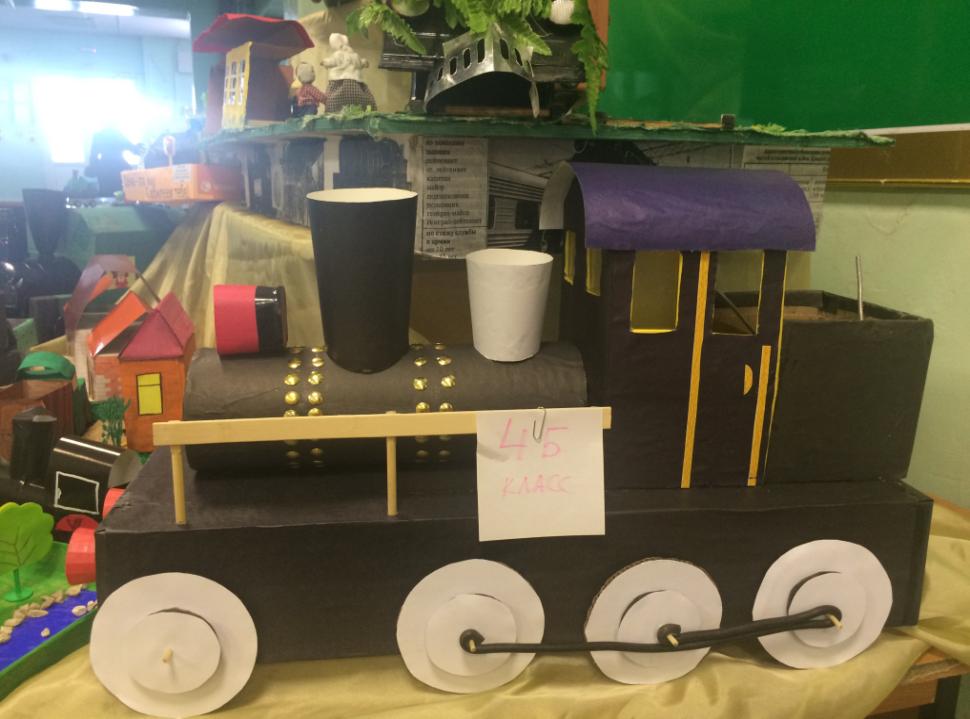 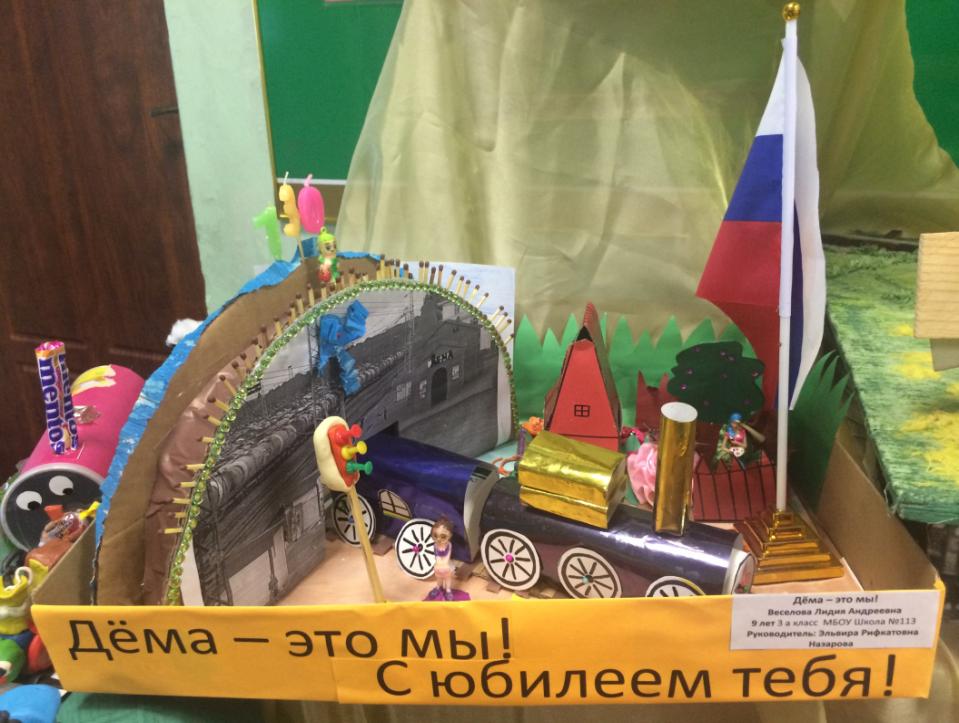 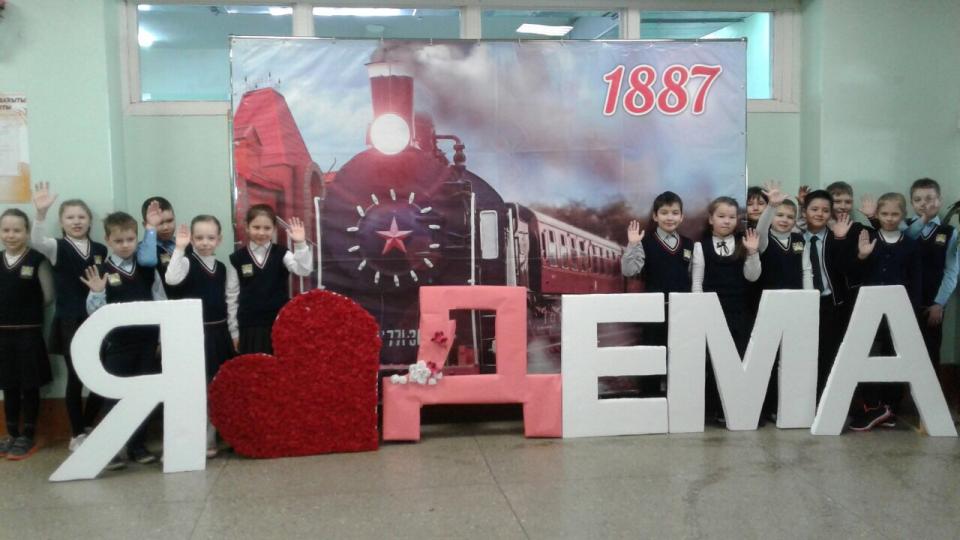 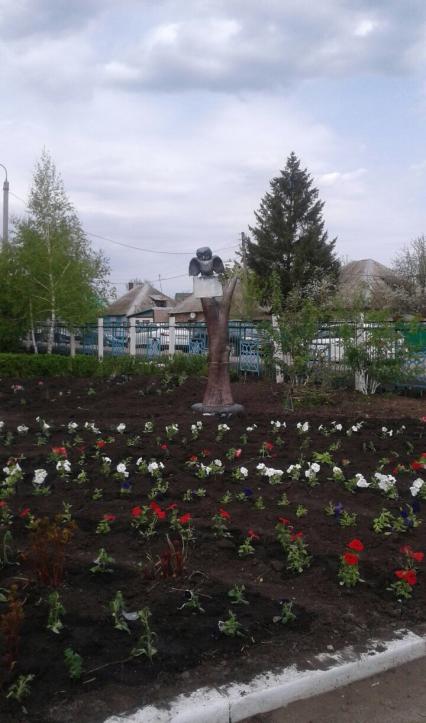 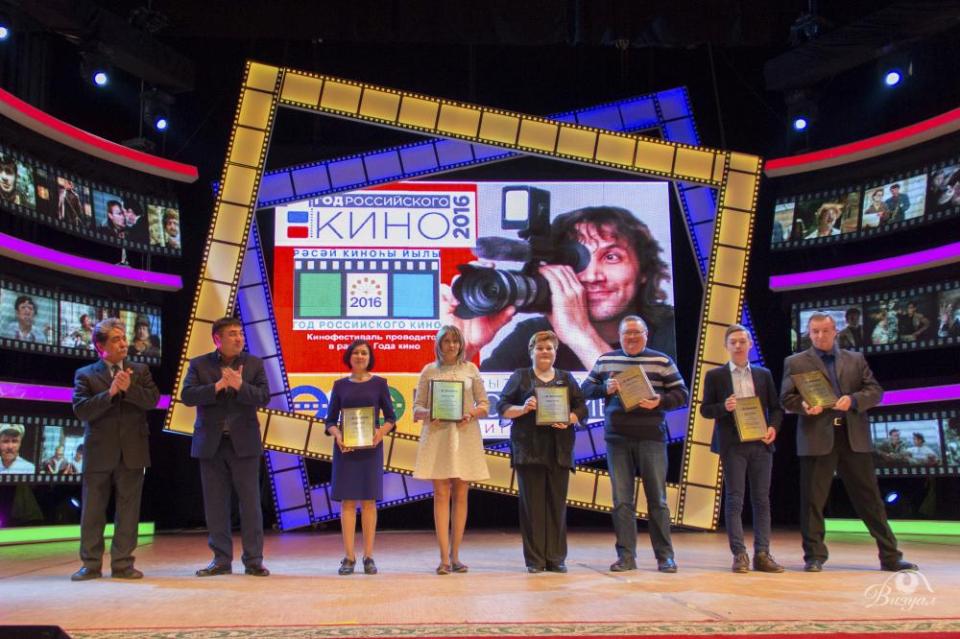 Бюджет школы
Заработная плата – 33 459 020
Коммунальные услуги – 2 710 100
Содержание имущества – 574 100
Питание (дотации ) – 698 700
Налоги – 872 000
         Приобретение учебников – 1 031 300
                          Перевозка детей – 382 700
                           Капитальный ремонт – 1 764 400
Внебюджет школы за учебный год
Приобретение ученической мебели – 400 450
Приобретение компьютеров – 152 350
Приобретение интерактивного оборудования – 96 750
Приобретение краски – 80 000
      Ремонт оборудования – 53 200
                  Материалы, зап.части – 47 645
                              Приобретение стендов – 29 449
Внебюджет школы за учебный год
Замена светильников в рекреации и спортзалах – 70 000
 Приобретение классных досок – 25 000
 Приобретение спортивной формы – 20 600
 Приобретение моющих средств – 21 400
Изготовление  банеров – 13 500
              Участие в конкурсах  – 12 300
                               Приобретение огнетушителей – 7 240
                                        ПОДПИСКА – 6 000
Приобретение ученической мебели
Приобретение ученической мебели
Приобретение ученической мебели
Улучшение материально-технической базыприобретение скамеек
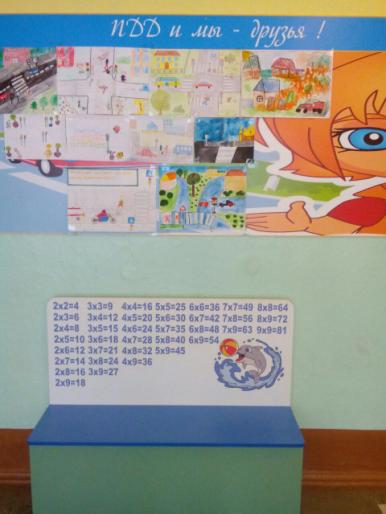 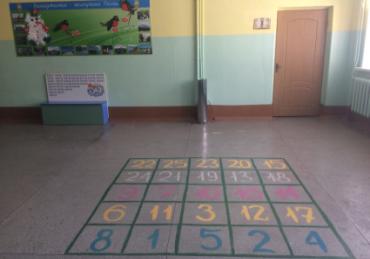 Улучшение материально-технической базыприобретение скамеек  в старшем звене
Приобретение мебели в столовую
Было
Стало
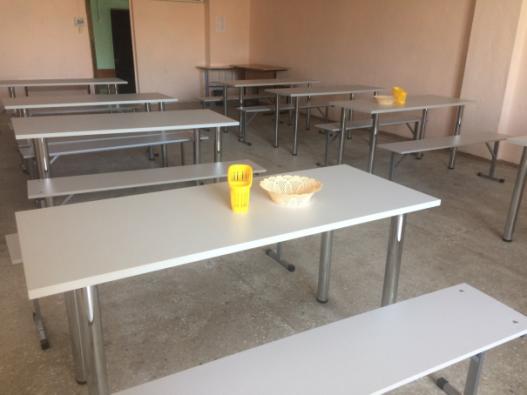 Приобретение учительской мебели
Приобретение учительской мебели
Улучшение материально-технической базыПриобретение интерактивного оборудования
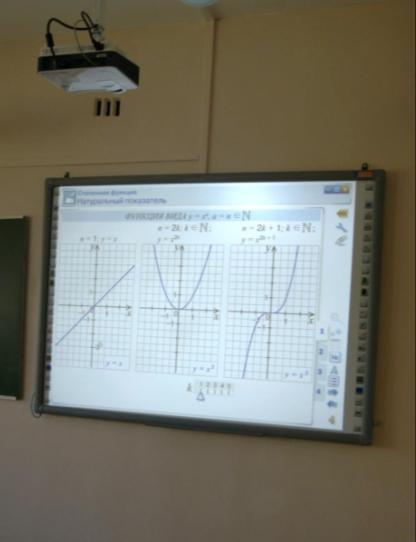 Ежегодный косметический ремонт
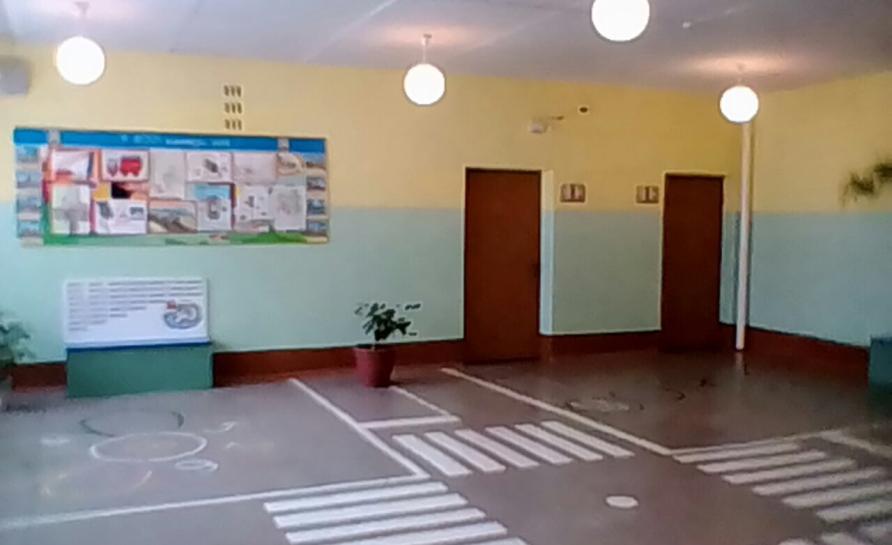 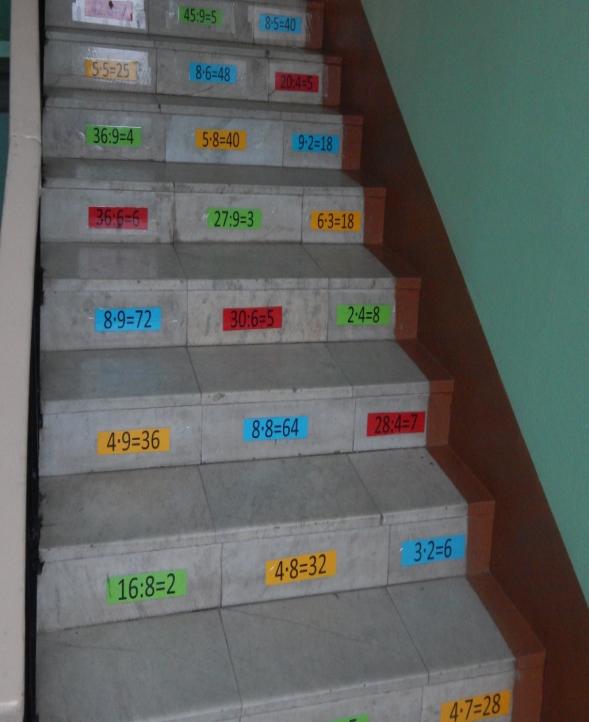 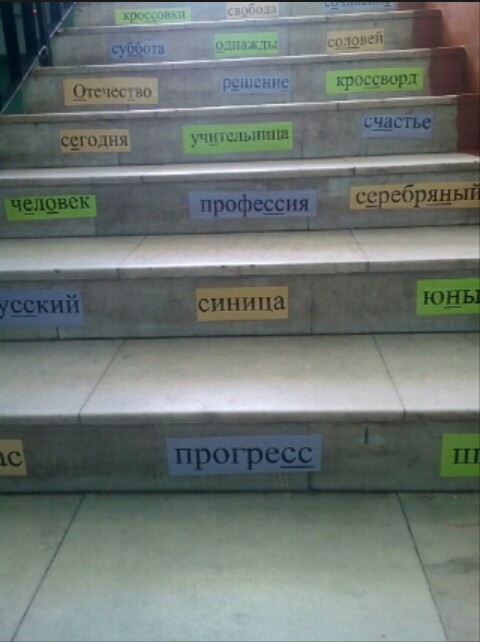 Приобретение оборудования для столовойи других запчастей и материалов для ремонта
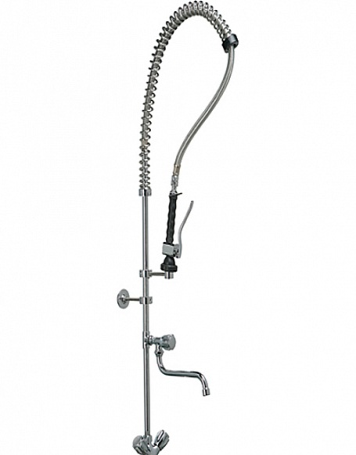 Улучшение материально-технической базыприобретение стендов
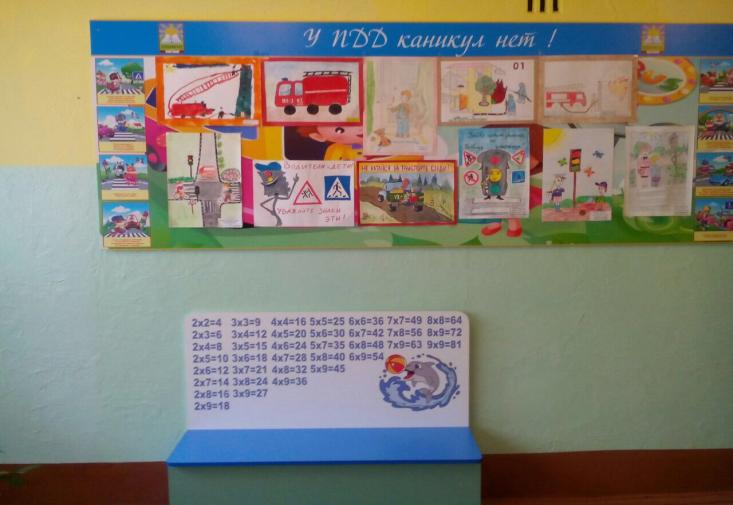 Приобретение стендов
Приобретение стендов
Улучшение материально-технической базыЗамена светильников
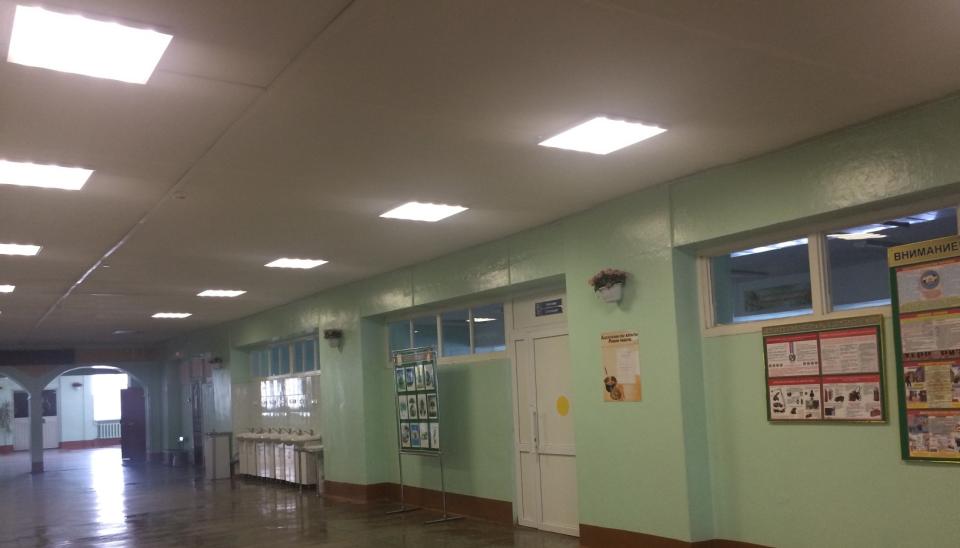 Приобретение учительской мебелии классных досок
Приобретение спортивной формы
Приобретение моющих средств
Воспитательная работа
Приобретение огнетушителей
Подписка на издания
Безопасность детей
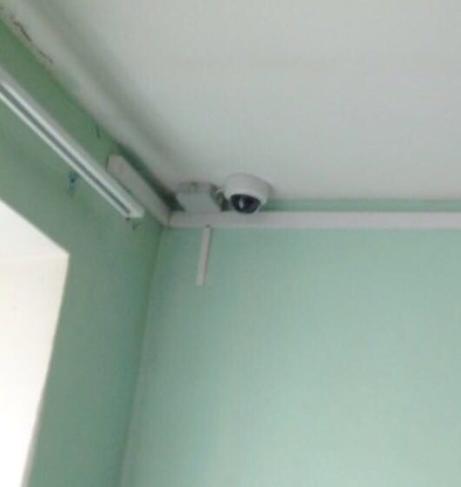 Внебюджет школы за учебный год
Документооборот – 15 000
Оплата (частично) за водоотведение – 15 000
Судебные взыскания – 14 000
Оплата за ГВС (частично) – 9 000
Оплата (частично) за электроэнергию – 7 000
Оплата за негативное воздействие на             
                              окружающую среду – 4 742
Внебюджет школы за учебный год
Оплата теплоэнергии (частично)– 65 400
Техобслуживание видеонаблюдения – 65 000
Вывоз отходов – 30 000
Опрессовка- 27 000
Обработка (дезинфекция) школы- 22 000
           Связь, телефон, интернет – 13 000
                          Налог на прибыль – 110 000
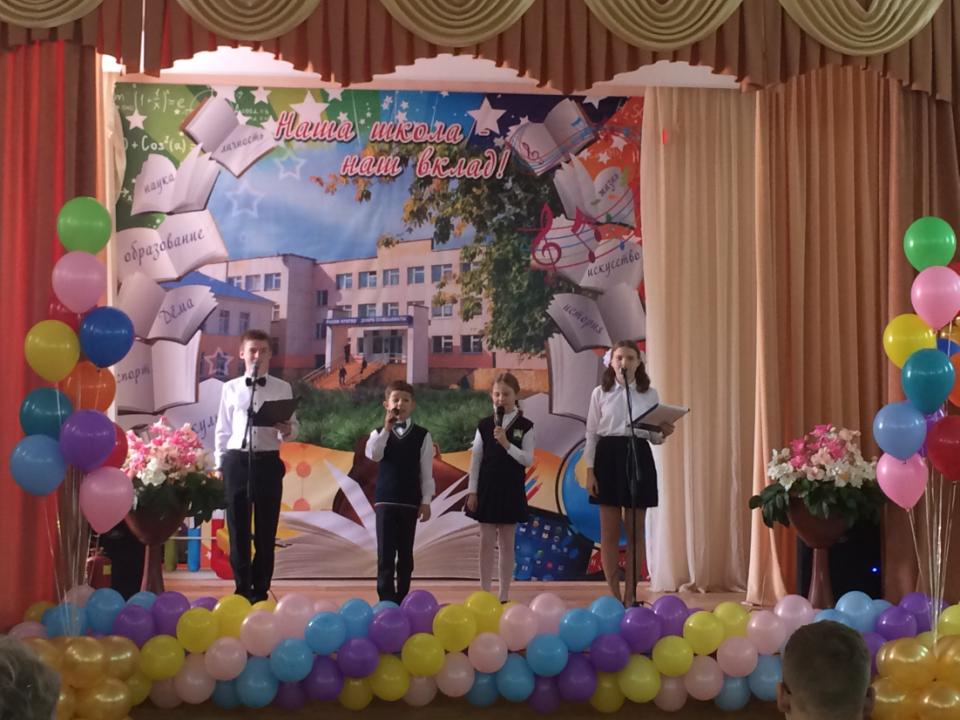 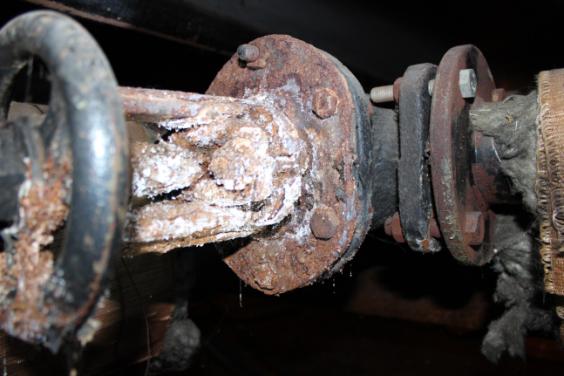 Спасибо за внимание
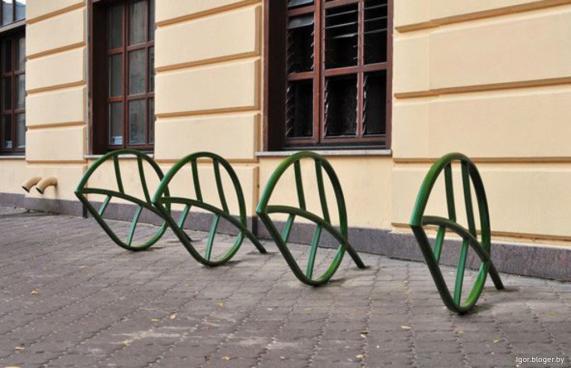